Un concours avait été lancé pour le texte national de la dictée 2024.

   Le texte qui vous a été présenté
            est  celui proposé par  
              Monsieur Gabriel Perrin
          Membre de l'association 
       Défense de la langue française


Vous pourrez, vous aussi, 
l’année prochaine concourir.
Autocorrection :

Chaque participant aura à noter sur la copie 
qui lui sera confiée les différences entre le texte 
qu’il aura sous les yeux et le texte de la dictée, projeté sur l’écran.
 
Ces différences seront encerclées 
sans juger de l’importance de la faute.
Les 10 copies Juniors, les 10 copies jeunes et les 10 copies Adultes 
seront prélevées par le jury qui les départagera.
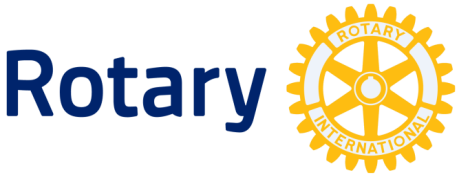 Correction de la dictée
Entourez d’un petit cercle les fautes
 
sur la copie que vous corrigez 
et notez sur la 1ère page 
le nombre de cercles
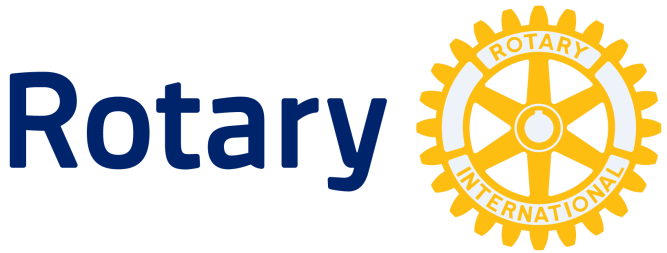 Les jeux Olympiques et Paralympiques 2024 (Jeux olympiques et paralympiques)
Les Jeux olympiques (le Petit Robert), ou jeux Olympiques (Larousse illustré). Une seule lettre majuscule. Idem pour paralympiques.
Auréolées des plus éminents palmarès, les athlètes s’engagèrent sur la piste du stade olympique…..
Auréolées : être auréolé de prestige, de gloire, en être paré. Au féminin pluriel, accord avec le sujet les athlètes, mot épicène, qui a la même forme aux deux genres (un ou une athlète), ), qui sont ici des femmes, le 100 mètres haies étant une course exclusivement féminine, tout comme l’heptathlon en extérieur (la piste du stade olympique étant forcément à l’air libre).
Auréolées des plus éminents palmarès, les athlètes s’engagèrent ………………
Pour mémoire, à l’extérieur, les hommes courent le 110 mètres haies dans le cadre du décathlon. Et il existe un heptathlon masculin qui se déroule uniquement en salle.
La faute d’accord au féminin ne concerne pas les plus jeunes dont la partie ne précise pas ces éléments d’information.
les athlètes s’engagèrent sur la piste du stade olympique flambant neuf
Le stade : nom masculin, sans majuscule, il n’est pas unique comme par exemple, le Stade de France. Il y a plusieurs infrastructures olympiques disséminées sur l’ensemble de l’Hexagone.
Flambant neuf : entièrement neuf et brillant. Dans cette expression, flambant est toujours invariable alors que neuf peut rester invariable (le plus fréquent) ou varier en genre et en nombre – des voitures flambant neuf ou des voitures flambant neuves
embrassèrent du regard la foule amassée dans les tribunes, et entreprirent les mouvements d’échauffement de rigueur.
Embrassèrent du regard : porter son regard sur, regarder.
De rigueur : locution adjective invariable, imposé par les usages, ou la règle.

                               Fin de la1re partie
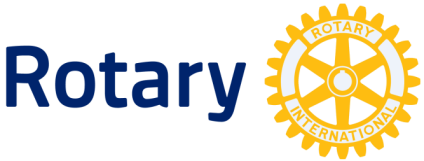 C’était un enchaînement de pas réglés, de flexions, extensions,
Enchaînement : avec accent circonflexe sur le i, ou non selon l’orthographe réformée de 1990. 
Flexions, extensions : les dictionnaires de référence ne soudent pas les 2 termes, comme dans certains ouvrages spécialisés.
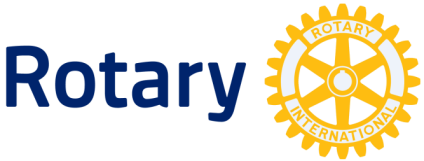 et circumductions
Circumductions : phonétique « sirkomduction » : mouvement de l’épaule ou de la hanche amenant la main ou le pied à décrire un cercle.
dont le spectacle eût immanquablement plu
Eût plu : plus-que-parfait du subjonctif du verbe plaire, ayant une valeur équivalente au conditionnel passé (aurait plu), dans une phrase présentant un fait hypothétique. Emploi rare, uniquement à l’écrit, en langage soutenu. À noter la similitude avec le verbe pleuvoir (qu’il eût plu, au plus-que-parfait du subjonctif, et au conditionnel passé 2e forme).
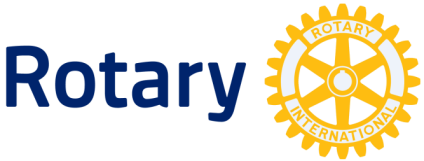 aux amateurs de chorégraphie(s) contemporaine(s), et autres balletomanes
Chorégraphies : danses, ballets. Ch se prononce k, comme archange, archétype, aurochs, choléra, orchidée, etc.
Et autres balletomanes : au pluriel ; indique une généralisation à l’intérieur d’une même catégorie (ici, les amateurs de chorégraphies et passionnés de ballets).
. Les corps rodés au martyre par les efforts titanesques
Corps : corps humain, et non le cor de chasse ou la callosité au pied, voire les bois d’un cerf.
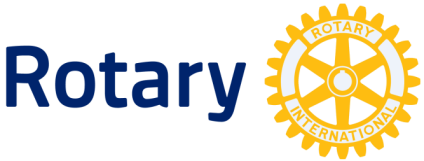 . Les corps rodés au martyre par les efforts titanesques
Rodés : sans accent circonflexe, du verbe transitif roder, user par frottement les pièces d’un mécanisme. Ici au sens figuré, de mettre au point par des essais, par la pratique. Rôder avec l’accent circonflexe est intransitif, et a une tout autre signification (errer çà et là, sans but précis, ou tourner autour d’un endroit avec des intentions suspectes).
Les corps rodés au martyre par les efforts titanesques
Martyre : nom masculin, torture, supplice, souffrance, grande douleur physique ou morale : « Cette femme battue a souffert le martyre. » Le martyr ou la martyre est une personne qui a souffert la mort pour sa foi religieuse ou pour une cause à laquelle elle s’est sacrifiée : les martyrs de la Résistance. Au sens adjectival : un enfant martyr..
Les corps rodés au martyre par les efforts titanesques
Titanesques : gigantesques. Les douze Titans de la mythologie grecque étaient des divinités nées d’Ouranos (le Ciel) et de Gaia ou Gê (la Terre), qui gouvernèrent le monde avant Zeus et les dieux olympiens.  Pas de tréma sur le i de Gaia selon le Larousse encyclopédique.
qu’ils avaient déployés pendant la période de préparation des plus exigeantes, exultaient.
Qu’ils avaient déployés : le participe passé avec le verbe avoir s’accorde avec le COD (complément d’objet direct), quand ce complément précède le verbe. Ici, le COD les efforts titanesques précède le verbe déployer. Autrement dit : les corps avaient déployé quoi : des efforts titanesques
qu’ils avaient déployés pendant la période de préparation des plus exigeantes, exultaient.
Des plus exigeantes : l’adjectif qui suit « des plus » est presque toujours au pluriel, même quand il est en rapport avec un nom singulier (ici, la période de préparation). L’adjectif devient invariable quand il se rapporte à un verbe ou à un pronom neutre (courir lui est des plus facile ; cela lui est des plus naturel).
qu’ils avaient déployés pendant la période de préparation des plus exigeantes, exultaient.,
Exultaient : verbe du 1ergroupe exulter, jubiler, déborder de, éprouver intensément et manifester sans retenue (exulter de bonheur, d’allégresse).
Le 100 mètres haies, première des sept épreuves heptathloniennes, …………….
Le 100 mètres haies : graphie du Petit Robert (110 mètres haies) ; Larousse  simplifie : 110 m haies.
Des sept : adjectif numéral cardinal invariable, même lorsqu’il est employé comme nom : les trois sept de pique. Les déterminants numéraux sont invariables, sauf vingt et cent quand ils sont multipliés et qu’ils terminent le nombre : quatre-vingts champions, quatre cents athlètes (avec le trait d’union en orthographe réformée).
Le 100 mètres haies, première des sept épreuves heptathloniennes, se présentait sous les meilleurs auspices.
Heptathloniennes : adjectif dérivé du nom commun heptathlon, du grec hepta (sept) et athlon (lutte combat) validé par le Petit Robert, et non par Larousse.  
Meilleurs auspices : nom masculin pluriel, augure, présage, signe : sous de favorables, d’heureux, de riants auspices ; sous de fâcheux, funestes, tristes auspices.
Sur l’injonction du starter, les émules en lice,
Injonction : ordre, commandement, du verbe enjoindre.
Starter : nom masculin, personne qui, dans les courses, donne le signal du départ.
Émules : mot épicène comme athlète, enfant, élève.
En lice : locution entrer en lice : s’engager dans une lutte, une compétition. Rester en lice.
à la plastique ébouriffante dans ……..
La plastique : nom féminin : beauté des formes du corps. « Soucieuse de sa plastique et de son maillot de soie framboise. » Colette.
Ébouriffante : renversant, stupéfiant, extraordinairement surprenant. Un r et deux f, comme échauffourée
dans leurs justaucorps  fluo, se positionnèrent dans les starting-blocks, dans l’attente du coup de pistolet libérateur.
Justaucorps : maillot, collant qui couvre le tronc (danse, gymnastique, et athlétisme). Acception moyenâgeuse : pourpoint.
Fluo : adjectif invariable (fluorescent)
Starting-blocks : nom masculin, anglicisme sportif. Recommandation : des cale-pieds.
Pistolet : en sports, arme à feu utilisée par le starter pour donner le signal du départ de certaines courses. 
                                  Fin de la partie juniors
Les acclamations des aficionados avaient cessé net
Aficionados : nom masculin venant de l’espagnol, à l’origine amateur de courses de taureaux, devenu par extension grand amateur de : les aficionados du football.
Net : ici, adverbe, invariable. Net peut être adjectif variable dans le sens de propre et soigné. Il est également nom : le Net (Internet).
. Toutes ces bonnes gens rassemblés
Toutes ces bonnes gens rassemblés : lorsque gens est précédé immédiatement d’un adjectif (ou d’un participe), celui-ci se met au féminin : « Les meilleures gens du monde, ce sont là de bonnes gens. » Si l’adjectif (ou le participe) suit, il se met au masculin : « Des gens mal élevés (Académie) ; il y a certaines gens qui sont bien sots (Littré). »
Toutes ces bonnes gens rassemblés céans autour des valeurs du sport, n’avaient qu’une ambition, celle de communier en chœur à la compétition :
Tous se met au masculin lorsque gens est suivi d’une épithète ou de quelque autre mot déterminatif : « Tous les gens sensés (Académie), tous ces gens-là. »  Sous réserve que gens ne soit pas précédé immédiatement d’un adjectif : « Toutes les vieilles gens se plaignent. »
Céans : adverbe, ici, en ces lieux. Le maître de céans est le maître de maison. Homonyme séant qui est le postérieur, et l’adjectif séant (qui convient à telle situation).
celle de communier en chœur à la compétition
En chœur : expression équivalente à ensemble, unanimement. O et E collés, ou e dans l’o, les 2 lettres n’en forment plus qu’une seule (les vœux, le cœur, etc.)
courses de fond, sauts et lancers, taekwondo sur les tatamis vert bambou, et cetera.
Courses de fond : de longue distance, ou d’endurance (plus de 3 kilomètres) ; de fond est une expression figée signifiant : de base, fondamental, essentiel (un article de fond). L’homonyme fonds est un terrain, un sol, un capital, un commerce, un ensemble de livres et d’œuvres détenus par une bibliothèque ou un musée (le fonds de manuscrits de la Bibliothèque nationale).
Fond et fonds sont 2 variantes orthographiques d’un même mot, issu du latin fundus. Les 2 mots ne se sont différenciés graphiquement qu’à partir du XVIIe siècle, de manière arbitraire.
courses de fond, sauts et lancers, taekwondo sur les tatamis vert bambou, et cetera.
Sauts et lancers : hauteur, longueur, perche, poids, disque, javelot…L’homophonie sauts élancés (pléonasme) ne peut être admise ; quant au sot élancé, il n’a pas sa place dans cette compétition. 
Taekwondo : mot coréen, sport de combat voisin du karaté. Phonétique : tekwondo.
Tatamis : tatami au singulier, tapis épais fait de nattes en paille de riz tressée, pour la pratique des arts martiaux.
sur les tatamis vert bambou, et cetera.
Vert bambou : règle de l’accord des adjectifs de couleur : sont invariables en genre et en nombre les adjectifs suivis d’un nom qui précise la nuance (bleu azur, bleu ciel, gris acier, jaune citron, rouge tomate, vert amande, vert pistache, vert bouteille et…vert bambou). Exemples évidemment non exhaustifs.
Et cetera : ou et cætera, locution adverbiale signifiant : et le reste, et les autres choses, abréviation etc.
Tous souhaitaient que notre Teddy idolâtré
Teddy : évidemment Teddy Riner, judoka français le plus titré (11 titres de champion du monde, double champion olympique, Londres 2012 et Rio de Janeiro 2016, qui actera sa 5e participation aux Jeux olympiques, à Paris 2024.
Idolâtré : adoré comme une idole. « J’aime, que dis-je aimer ? j’idolâtre Junie » Racine, Britannicus, Acte II, scène 2.
ne fût pas éliminé d’un ippon foudroyant,
Ne fût pas, raflât, résonnât : verbes à l’imparfait du subjonctif, la proposition principale comportant un verbe à l’indicatif imparfait exprimant le souhait (tous souhaitaient). Il en serait de même avec un verbe exprimant la volonté, comme exiger, vouloir, désirer.
Ippon : nom masculin, en judo, action décisive obtenue soit en projetant son adversaire sur le dos avec force et vitesse, soit en lui appliquant une technique de contrôle au sol (immobilisation pendant 30 secondes), ou en provoquant son abandon par étranglement ou clé de bras.
que l’on raflât le plus de médailles possible, et que l’hymne national
Le plus de médailles possible : possible sans s avec le plus, et le moins (le plus de médailles qu’il soit possible de rafler). Possibles avec s quand il s’accorde avec un nom (faire tous les efforts possibles dans le meilleur des mondes possibles)
Hymne national : au masculin, chant patriotique adopté par chaque pays pour être exécuté lors des cérémonies de la vie publique. Au féminin (une hymne), est un chant de l’office dans la liturgie chrétienne (toutes les hymnes de l’office…).
résonnât hic et nunc parmi les drapeaux  bleu, blanc, rouge, du pays hôte
Hic et nunc : locution adverbiale (mots latins « ici et maintenant ». En ce lieu même et sans délai.
Les drapeaux bleu, blanc, rouge : autre application de la règle de l’accord des adjectifs de couleur : sont invariables en genre et en nombre les adjectifs simples, mais associés pour décrire un même objet. Il s’agit ici du drapeau français tricolore. Si l’accord est fait, cela signifie que plusieurs objets sont désignés : des drapeaux bleus, blancs, rouges, signifie qu’ils sont chacun d’une seule couleur. 
Pays hôte : qui accueille, qui donne l’hospitalité.
Finalement, les festivités se déroulèrent sans encombre
Finalement : à la fin, enfin, pour finir, en dernier ressort, en définitive, en fin de compte, en dernière analyse…est à préférer à l’expression Au final qui est grammaticalement fautive selon l’Académie française, car on fait de l’adjectif final un substantif dans cette construction. Le Petit Robert a néanmoins admis cette expression.
Sans encombre : locution adverbiale, toujours au singulier, sans accident, sans difficulté.
Notre maire parisienne
Maire : nom commun épicène. Dans l’expression soignée, il convient d’éviter d’employer dans ce sens mairesse, qui est familier et qui désigne soit la femme d’un maire, soit une femme exerçant les fonctions de maire.
parisienne : ici adjectif, donc sans majuscule. Relatif à Paris, à ses habitants et à sa région.
tout ébaudie et le fringant président (Président) applaudirent à tout rompre.
Tout ébaudie : quand l’adverbe tout peut être remplacé par entièrement ou complètement, il est invariable devant un adjectif féminin commençant par une voyelle (elle est tout énervée). Être ébaudi  : se réjouir, se divertir, s’égayer. 
Fringant : pimpant, sémillant, guilleret…
le fringant président (Président) applaudirent à tout rompre
Président : s’agissant du président de la République française, les deux graphies (avec ou sans majuscule) sont acceptées. L’usage s’est implanté, dans quelques médias, de mettre une majuscule à Président, en parlant du président des États-Unis. Il n’est donc pas insolite d’appliquer cet usage aux autres présidents européens.
Bien entendu, la majuscule s’impose dans les en-têtes et dans les formules de politesse en fin de lettre.
Deux semaines et demie plus tard, les concurrents handisport(s) au courage
Deux semaines et demie : demi varie en genre uniquement lorsqu’il est placé après un nom dans l’expression « et demi, et demie ». (Il a mangé deux parts et demie). Invariable en nombre : elle est enceinte de trois mois et demi. Également invariable quand demi est placé devant le nom auquel il est lié par un trait d’union (elle s’entraîne quatre demi-journées par semaine, et chaque demi-heure compte).
Handisport(s) : ensemble des disciplines sportives pratiquées par les handicapés physiques ou sensoriels. Adjectif invariable chez Larousse, et variable chez Robert.
Deux semaines et demie plus tard, les concurrents handisport(s) au courage et à la résilience exceptionnels reprenaient le flambeau avec le même engouement.
Courage et résilience exceptionnels : règle générale de l’accord de l’adjectif avec plusieurs noms, si les noms sont de genres différents et coordonnés par et, l’adjectif se met au masculin pluriel.
Plus d’un magazine relatait l’événement (évènement) sur-le-champ.
Plus d’un…relatait : après plus d’un, le verbe s’accorde à la 3e personne du singulier, sauf en construction pronominale si le verbe exprime une action réciproque (plus d’un concurrent se craignaient l’un l’autre, plus d’un candidat se saluèrent à la fin du débat), et s’il y a répétition (plus d’un homme, plus d’une femme s’interrogent sur leur avenir).
Sur-le-champ : immédiatement, sans délai ; ne pas omettre le trait d’union dans cette locution adverbiale.
Jéroboams et balthazars
Jéroboams : jéroboam au singulier, nom masculin, bouteille de champagne d’environ 3 litres, venant du nom propre Jéroboam.  
Balthazars : un balthazar, grosse bouteille de champagne équivalant à environ 12 litres.
étaient sabrés sous l’œil bienveillant de Dionysos.
Sabré : du verbe sabrer, ouvrir une bouteille de champagne en cassant le goulot d’un coup de sabre, ou d’un grand couteau. Expression datant de l’époque des guerres napoléoniennes ; les régiments de hussards de la garde impériale célébraient leurs victoires sur le champ de bataille en cassant le col des bouteilles d’un revers de sabre.
Dionysos : dieu du vin et de l’ivresse de la Grèce antique (le Bacchus romain).
Ouvrages de référence : 
le Petit Robert 2024, 
le Petit Larousse illustré 2024, 
le Dictionnaire des difficultés de la langue française par Adolphe V. Thomas et Michel de Toro (Larousse), et 
le Dictionnaire orthotypographique moderne par Jean-Pierre Colignon (CFPJ Éditions).
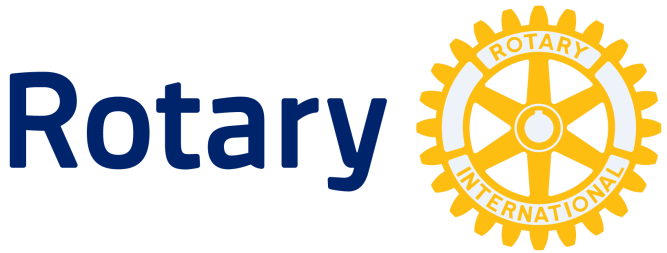 Quels sont ceux qui ont fait le moins de fautes ?
Zéro ou plus ?
L’important c’est que vous vous soyez amusés.

Diaporama réalisé par 
la « Dictée Nationale du Rotary » 
 sur les indications de Monsieur Gabriel Perrin
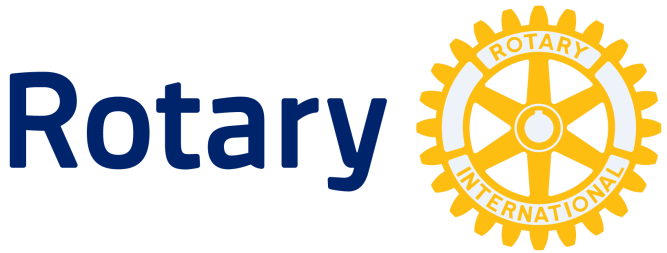 Les Clubs Rotary et Rotaract
vous remercient de votre participation
à la 12ème année de
 « Dictée Nationale du Rotary » 

L’année prochaine 
la « Dictée Nationale du Rotary » aura lieu le
 samedi 15 Mars 2025